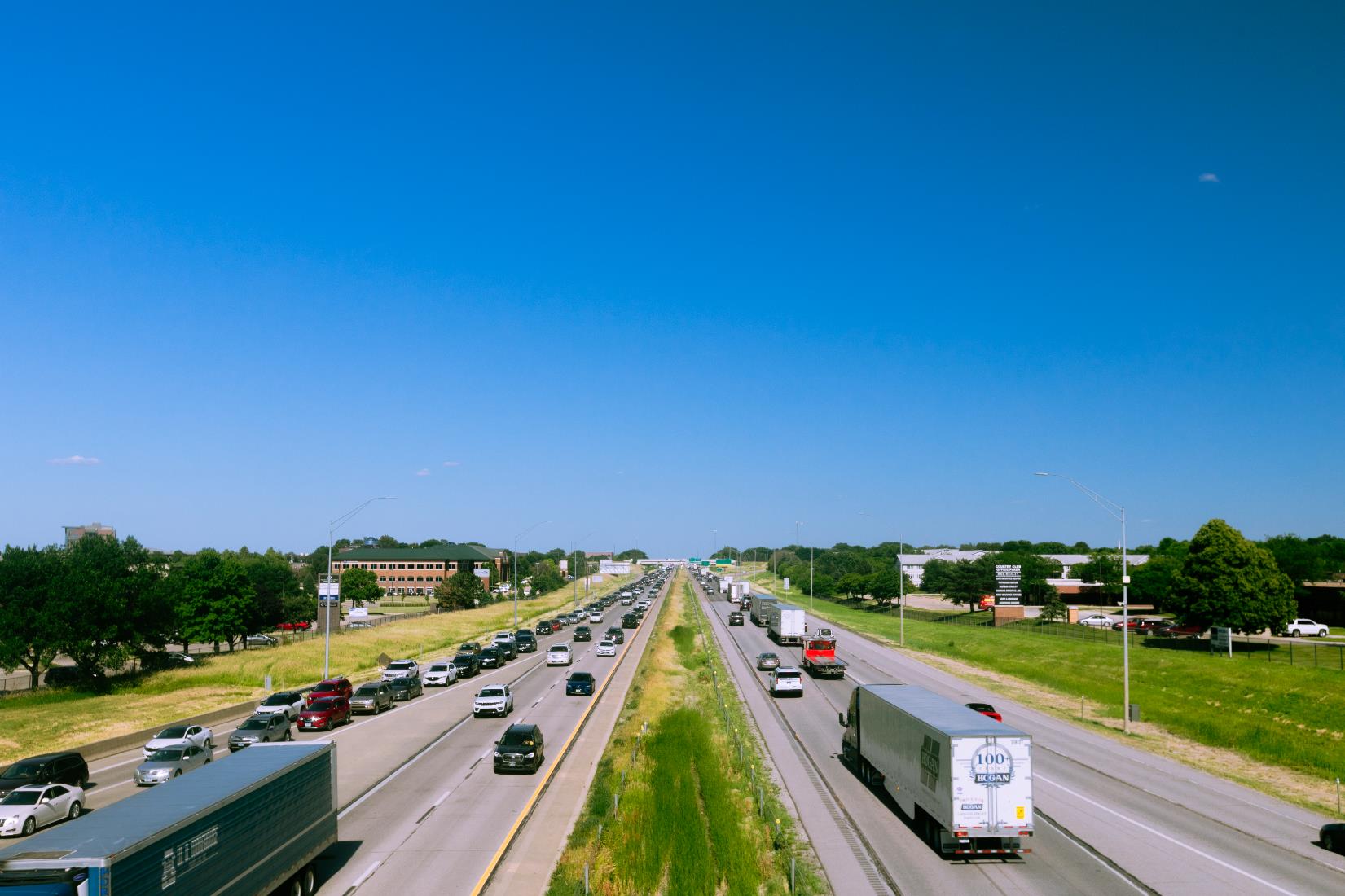 FY  2025 Highway Program Balance Report
January 21, 2025
3/2/2023
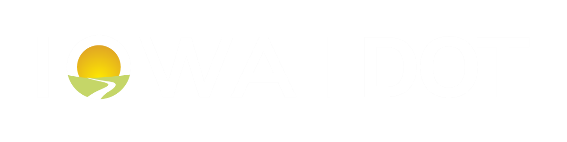 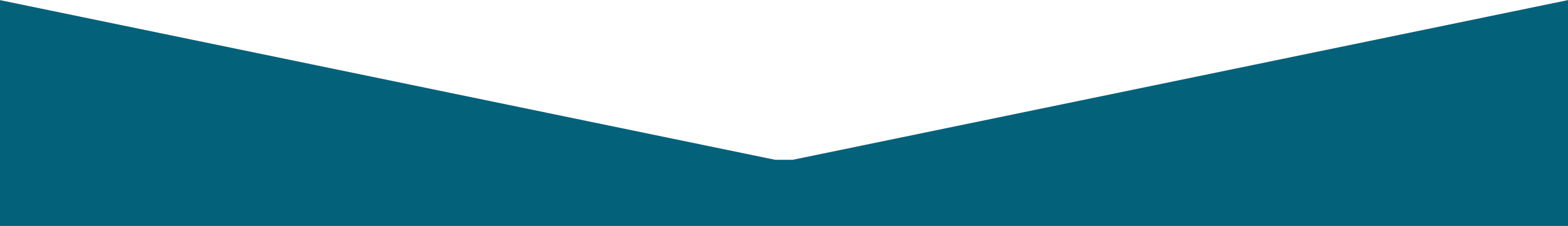 Receipts / Costs
Revenue
Forecast PRF Receipts    (November)             $399.1m
Actual PRF Receipts       (November)             $402.8m 

Lettings
Programmed Amounts  (December)            $601.9m 
Project Costs                   (December)            $548.9m
2
FY 2025 Highway Program Balance Overview
Balance
FY 2025 Program Balance (August 2024)           ($45.2m)

November PRF Receipts    Difference                     $3.7m

December Project Letting Difference                     $53.0m

Program Balance              (December 2024)          $11.5m
Previous Balance Reported:     ($4.4m)
3
FY 2025 Highway Program Balance Overview
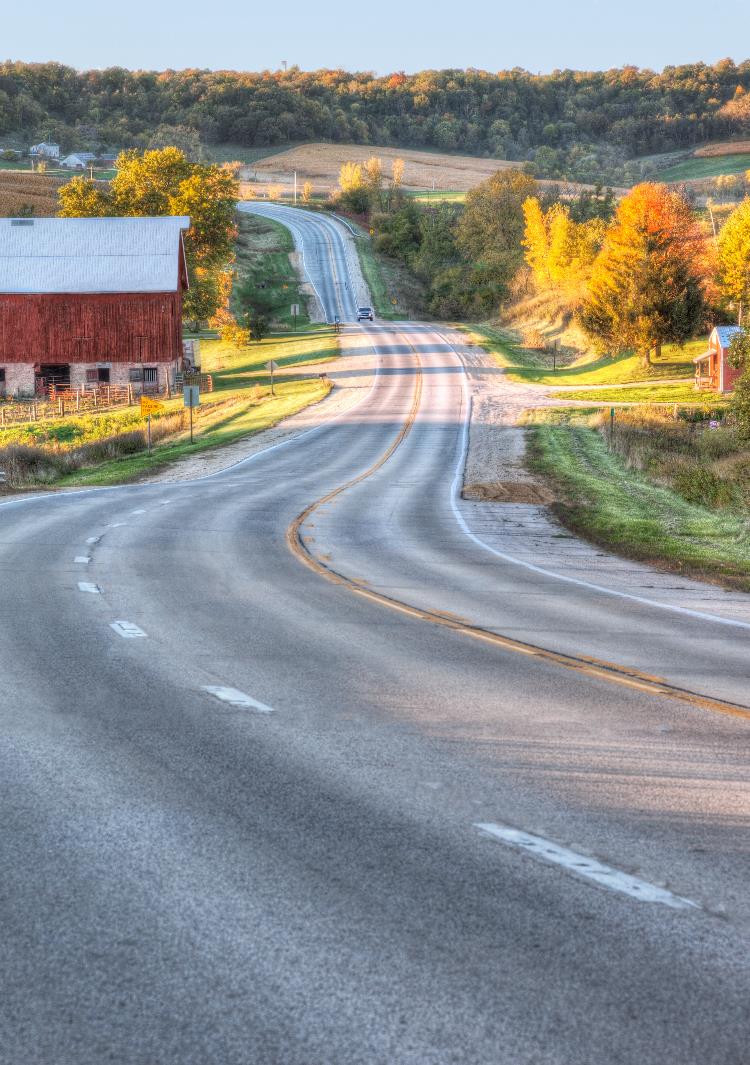 Fiscal Year 2025 Overview
Revenue: Expect monthly revenue fluctuations.
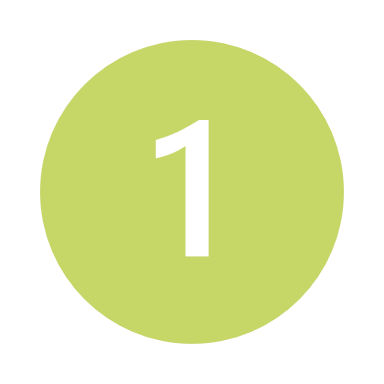 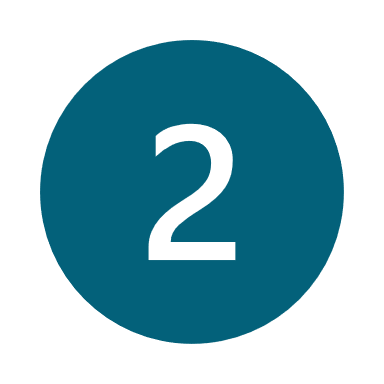 Lettings:
Approximately sixty-one percent of the FY 2025 Program has been awarded.
The December letting was approximately $100 million.
Next letting scheduled for          January 21, 2025.
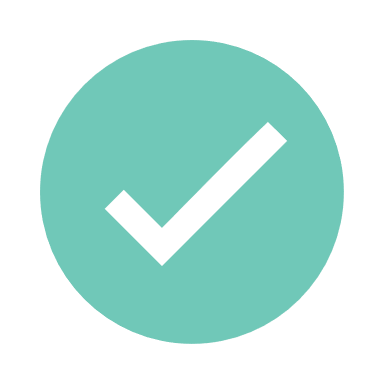 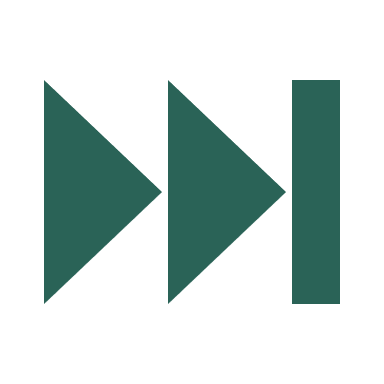 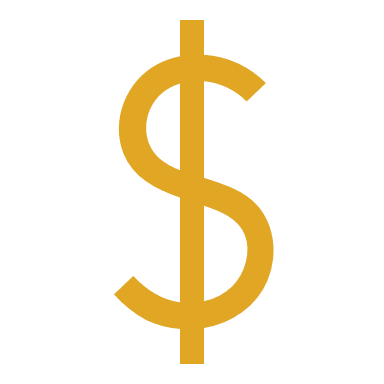 Possible 2025 Commission Tour Routes
I O W A
STATE HIGHWAY MAP
Prepared by the
75
9
26
76
139
86
60 59
52
71
63
35
4
65
15
218
169
69
9
9
9
9
182
9
9
75
9
27
18
9
9
60
59
218
9
9
15
9
18
52
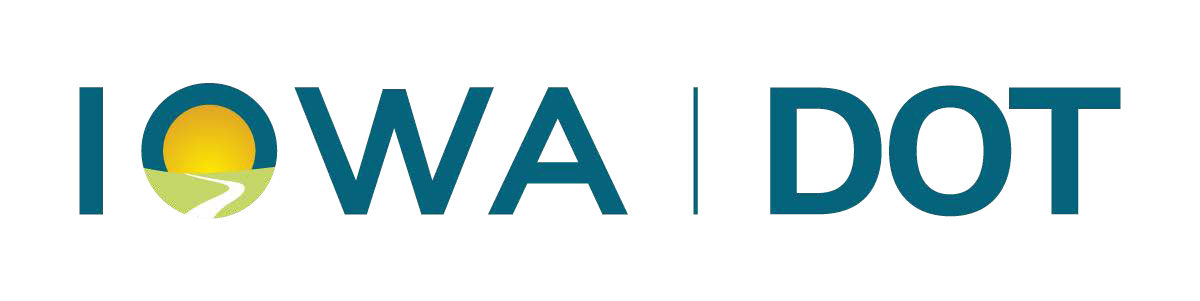 169
18
65
71
In Conjunction with
United States Department of Transportation
4
51
69
52
76
122
218
18
75
60
63
18
24
10
18
18
18 27
14
18
76
18
18
10
150
10
April-Sioux Center
52
71
18
27
346
18
4
218
January 1, 2015
56
10
13
52
60
35
17
65
63
169
128
59
12
75
0
10	20	30
40
188
10
188
56
3
15
14
93
Miles
10  20  30  40  50
150
3
13
63
3
187
3
0
3
3
3
3
3
Kilometers
3
52
3
7
12
140
65
281
27
3
14
31
75
7
218
59
69
29
13
35
143
169
110
52  3
151
17
150
140
187
61
38
7
32
136
57
20
57
281
20
20
4
77

129
75
20
20
20
20
20
20
20
58

175
20
20
20
20
20
27
71

175
38
136
14
380
151
65
196
169
17
31
52
13
151
29
21
61
175
175
141
175
218
63
150
175
39
175
27
62
218
8
52
59
136
144
4
17
13
175
71
14
69
96
64
169
380
52
141
35
330
30
October-Clinton
65
218
64
64
64
30
30
141
63
21
175
67
136
30
37
151
38
30
1
30
136
30
29
30
61
69
30
169
136
30
146
30
37
30
144
25
210
30
141
183
330
30
59
63
27 218
151
141
212
71
220
30
130
14
37
141
224
141
1
380
6
61
4
6
65
415
67
160
151
117
6
38
130
191
44
44
80
29
80
44
330
6
44
127
415
80
80
117
63
67
80
21
146
85
6
27
30
149
6
163
25
61
30
14
280
173
218
70
1
80
80
22
67  74
146
80
38
22
6
316
680
280
22
29
6
14
6
22
83
83
35  28
59
21
25
92
163
65
69
80
5
148
61
70
163
680
92
92
6
92
92
92
June-Des Moines
92
192
6
92
71
92
6
80
92 275
92
92
92
92
1
21
169
149
23
78
5
27
59
25
14
61
1  78
29
149
148
69 65
48
71
218
34
137
63
78
34
34
34
34
34
34
34
34
34
169
275
61
5
August-Corning
1
59
27
16
148
48
63
14
69
16
25
71
34
98
65
16
35
2
2
29
61
218
2
2
2
2
2
2
2
69
2
Interstate Highways
333
29 275
81
61
69
35
80
202
63
59
5
27
148
71
169
65
218
U.S. Highways
65
61
State Highways
Unsigned State Highways
27
78
136
61 136
102
Questions?